Figure 2. Plots of the first and third PCA components from 2dF spectra of radio-emitting galaxies. The three spectral ...
Mon Not R Astron Soc, Volume 329, Issue 1, January 2002, Pages 227–245, https://doi.org/10.1046/j.1365-8711.2002.04998.x
The content of this slide may be subject to copyright: please see the slide notes for details.
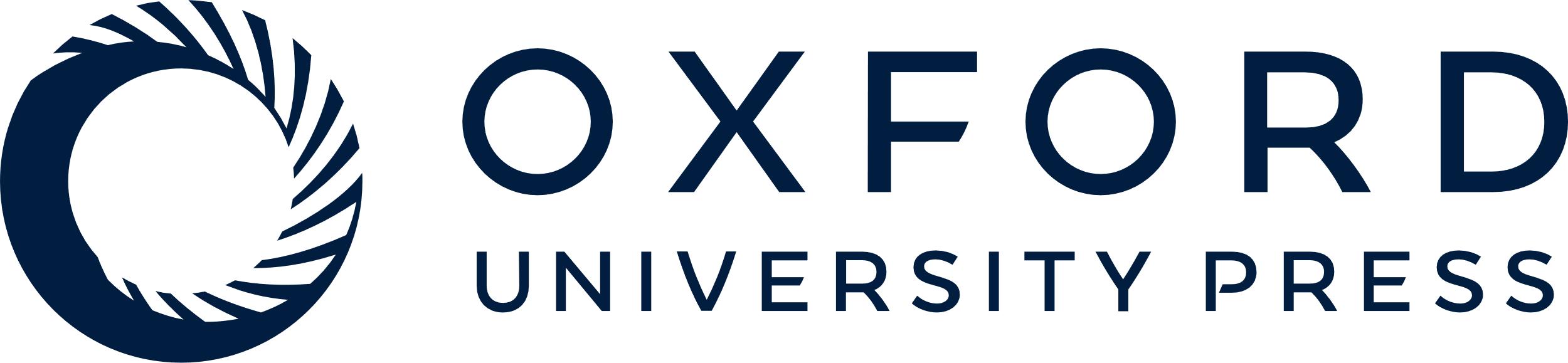 [Speaker Notes: Figure 2. Plots of the first and third PCA components from 2dF spectra of radio-emitting galaxies. The three spectral classes from our visual classification are reasonably well separated in this plot, although some Ae galaxies overlap the region populated by SF galaxies. The PCA data used in this preliminary analysis were taken from an early version of the data base, and there have been some significant revisions of the PCA scheme since then (Madgwick et al. 2001).


Unless provided in the caption above, the following copyright applies to the content of this slide: © 2002 RAS]